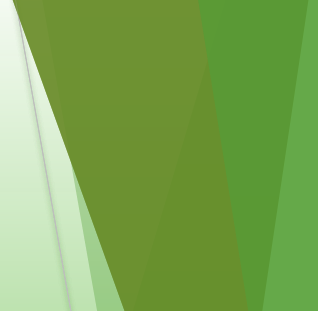 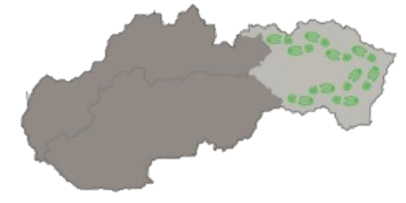 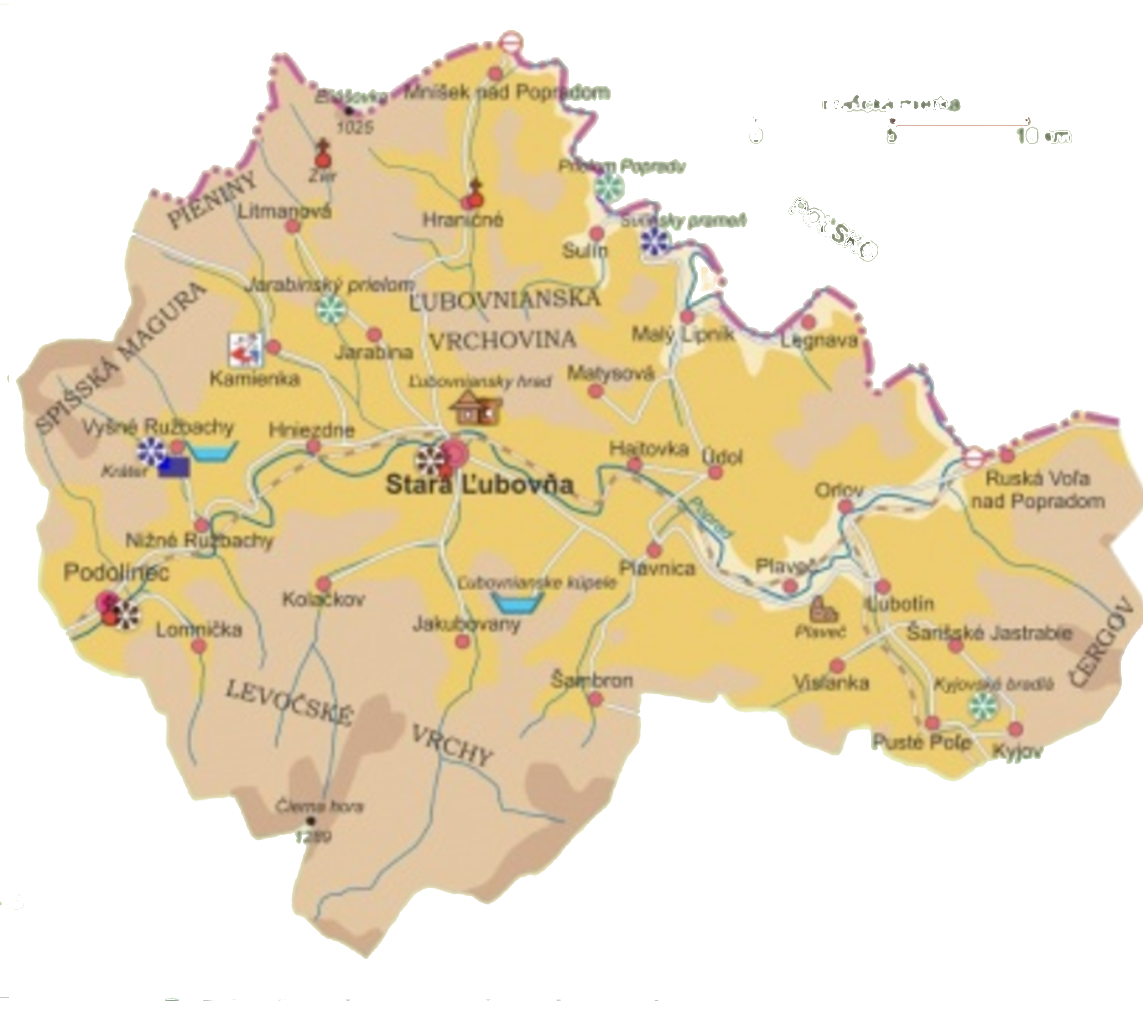 Od Hornádu po DunajecSTARÁ ĽUBOVŇA
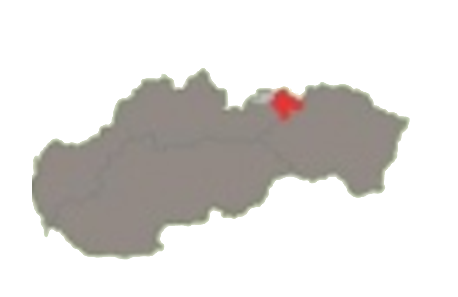 Poloha
Mesto Stará Ľubovňa s okolím sa rozprestiera na severe Slovenska
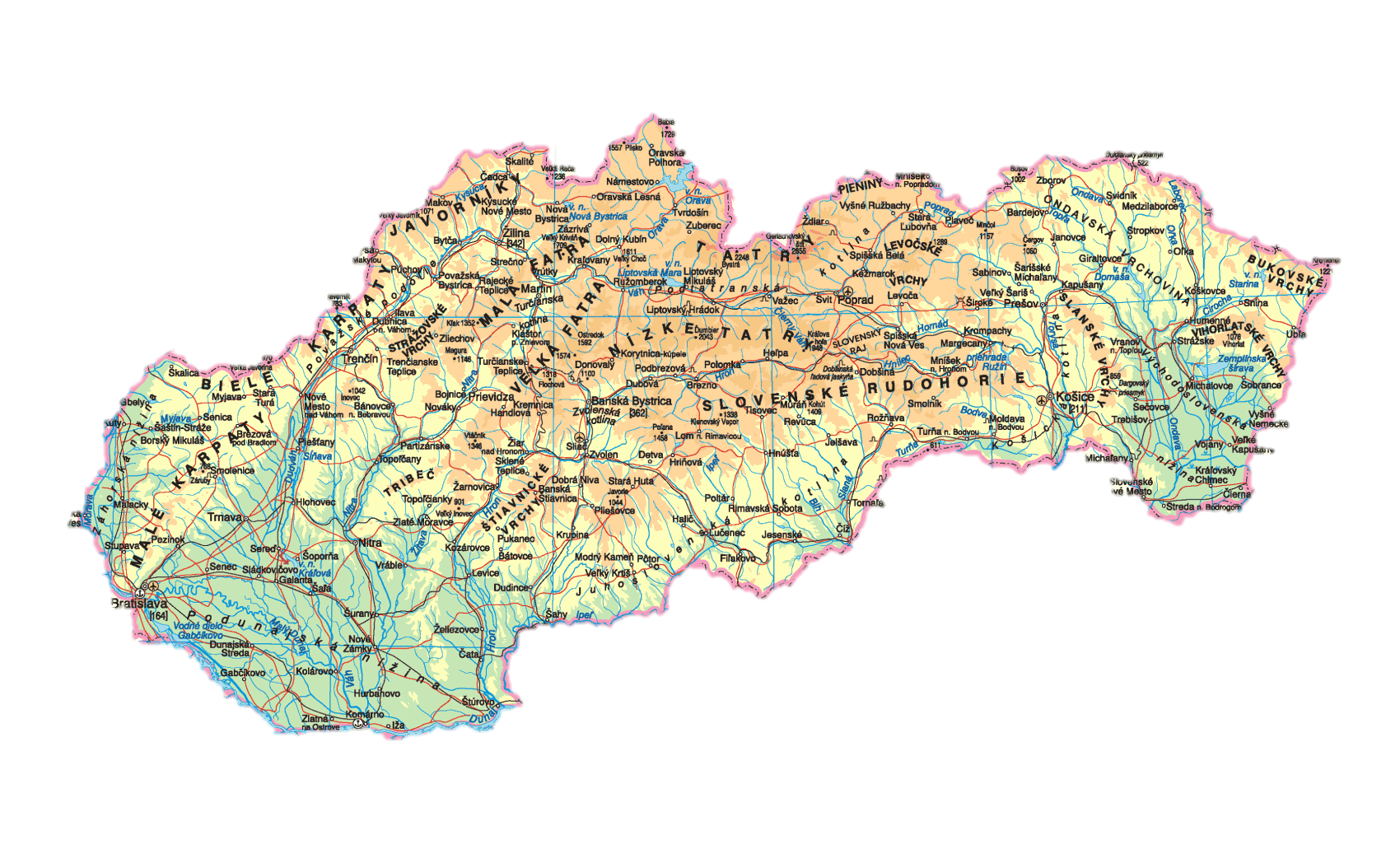 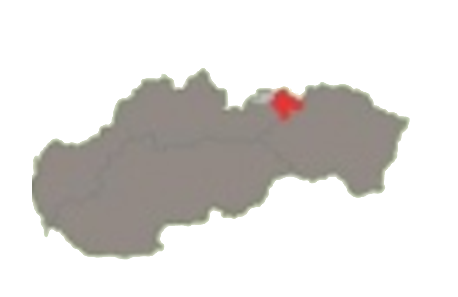 Poloha
Oblasť je ohraničená pohoriami:
Ľubovnianska vrchovina
Levočské vrchy
Spišská Magura
Pieniny
Čergov
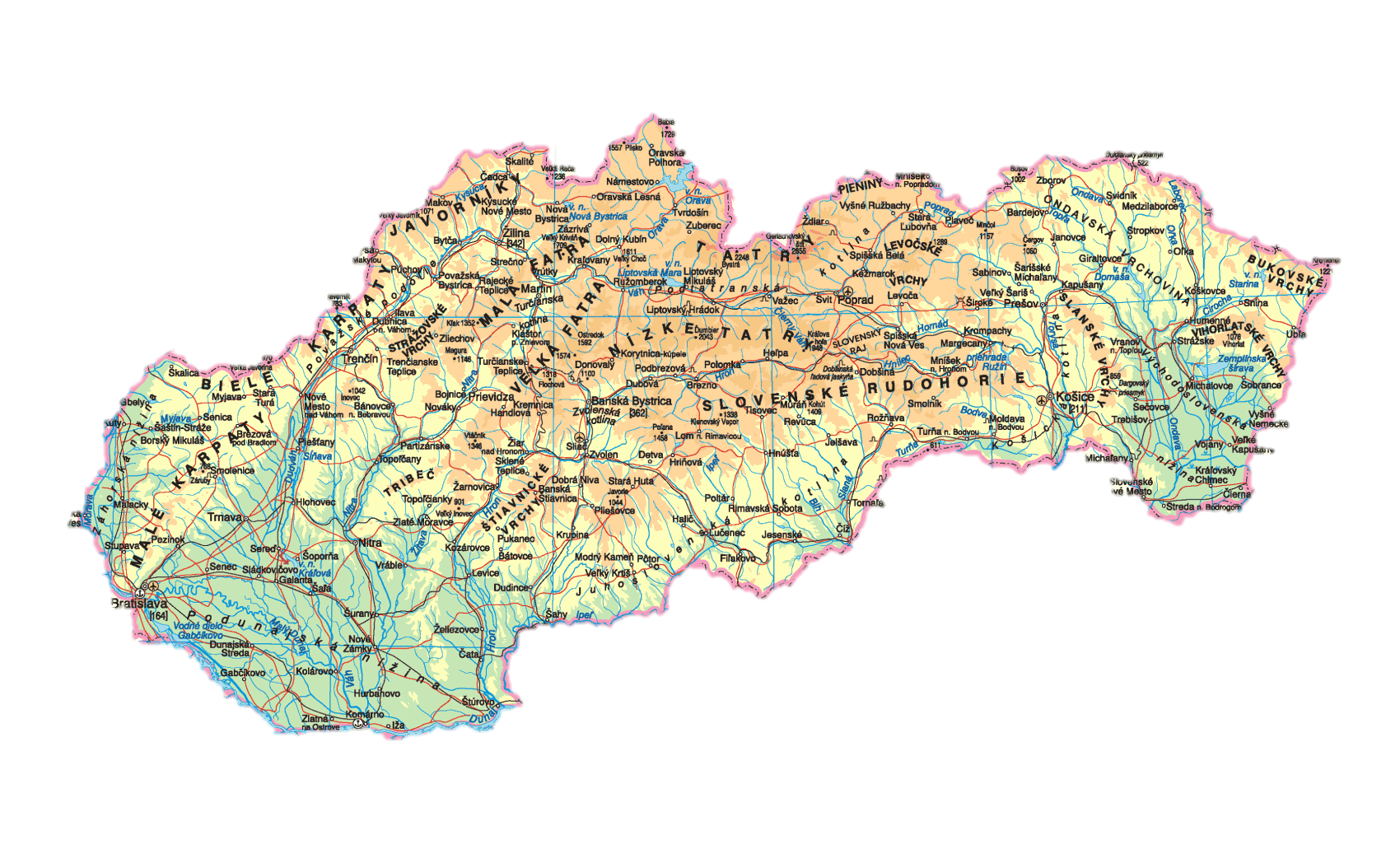 Rieka
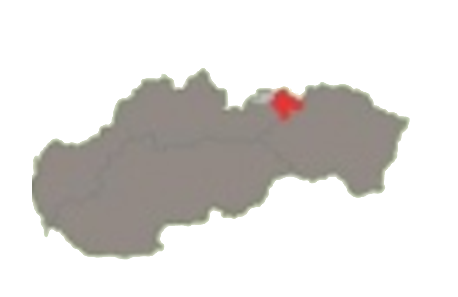 oblasťou preteká rieka Poprad
tečie na sever do Baltického mora
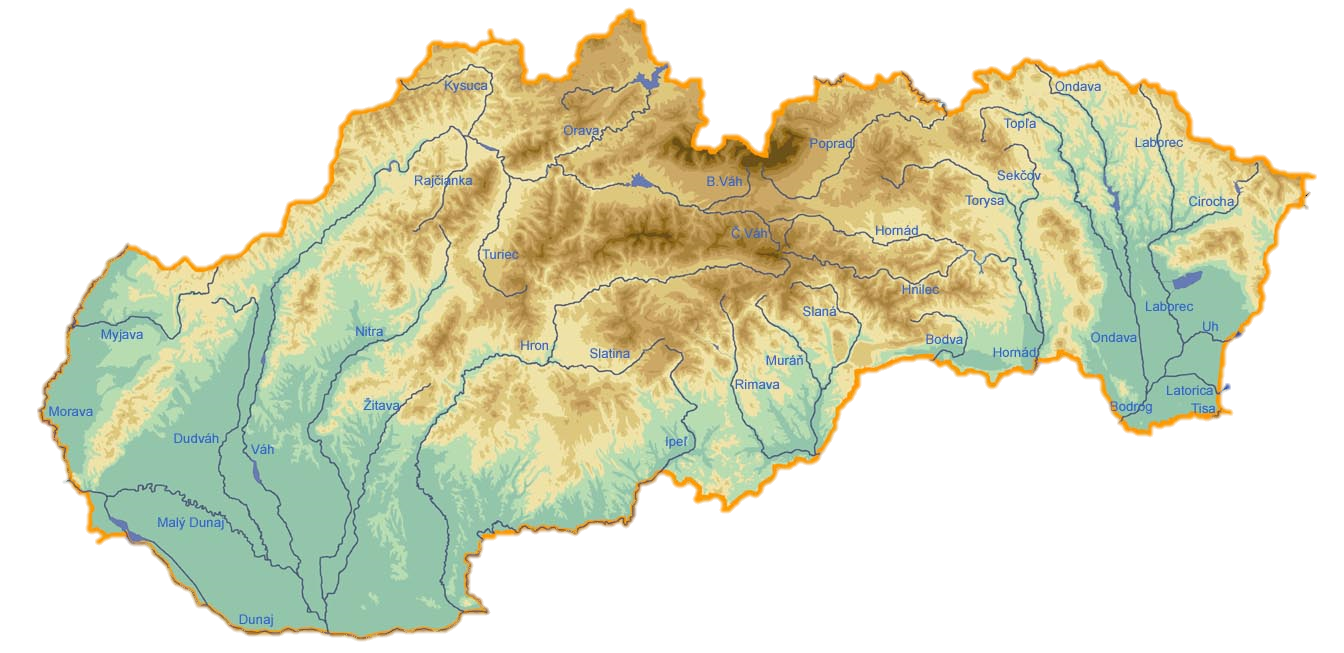 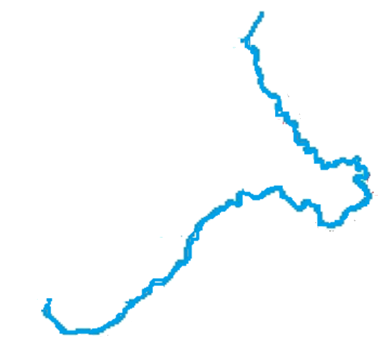 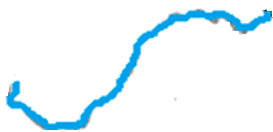 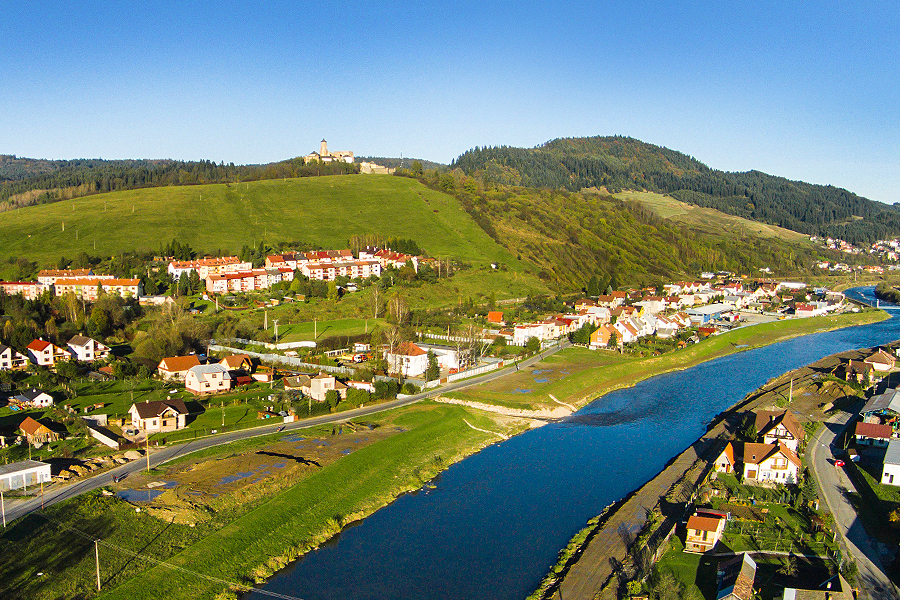 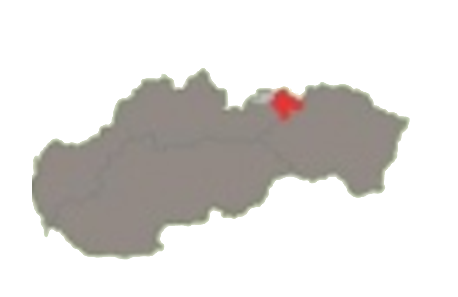 Významné obce
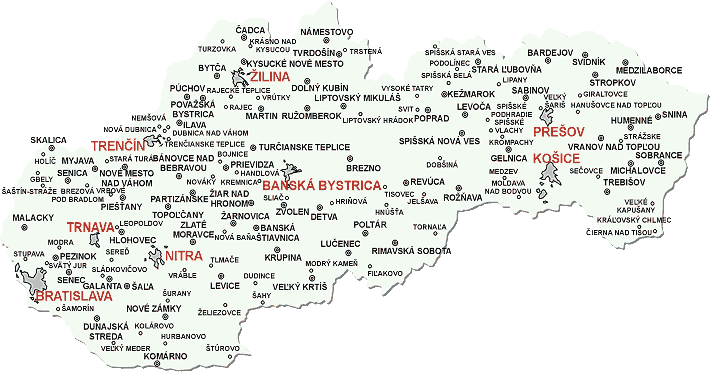 Stará Ľubovňa
Vyšné Ružbachy
Podolínec
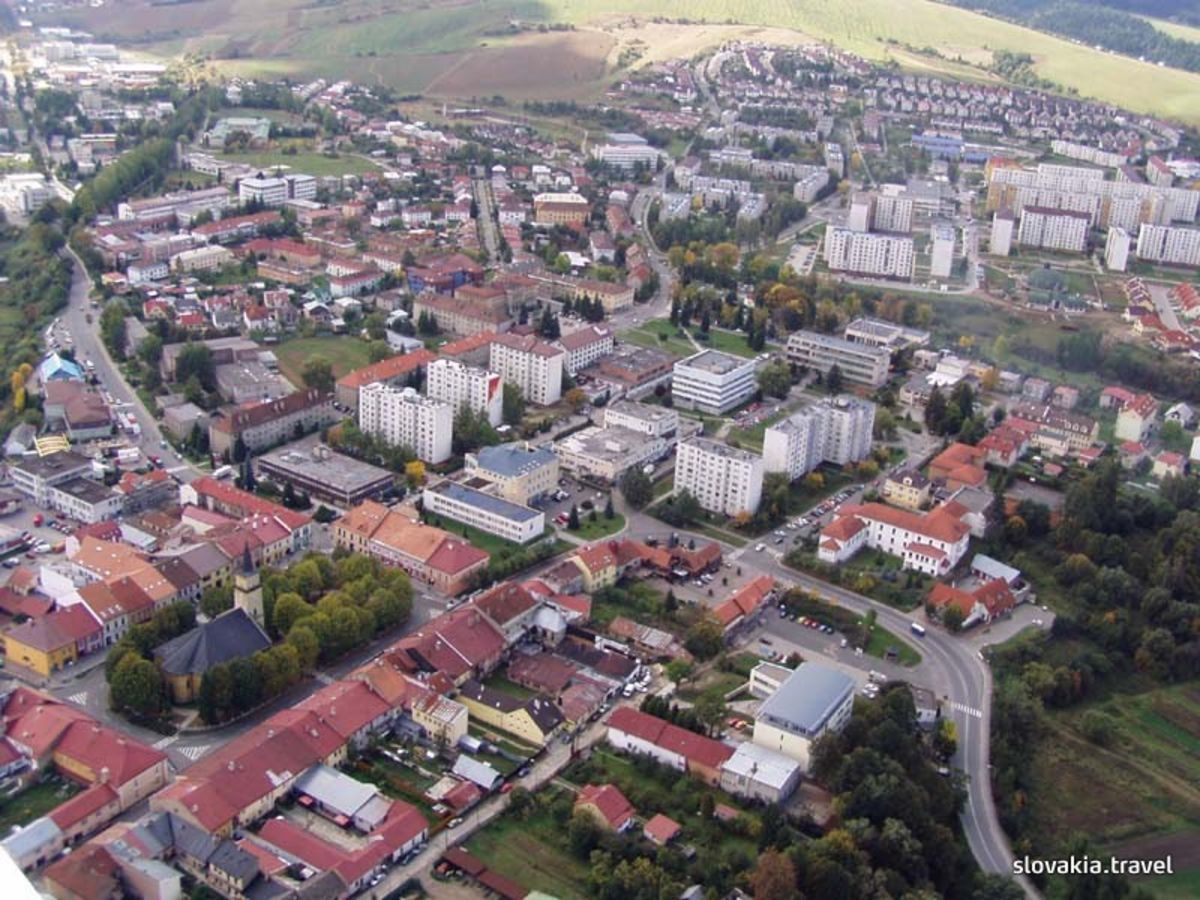 Stará Ľubovňa
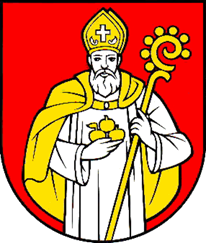 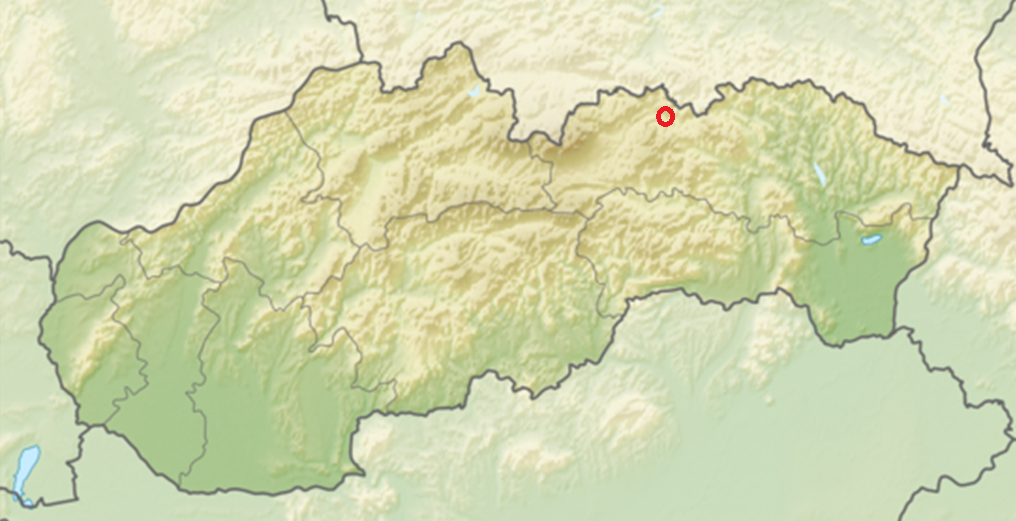 Stará Ľubovňa
Stará Ľubovňa – okresné mesto v Prešovskom kraji,
historické centrum s meštianskymi domami,
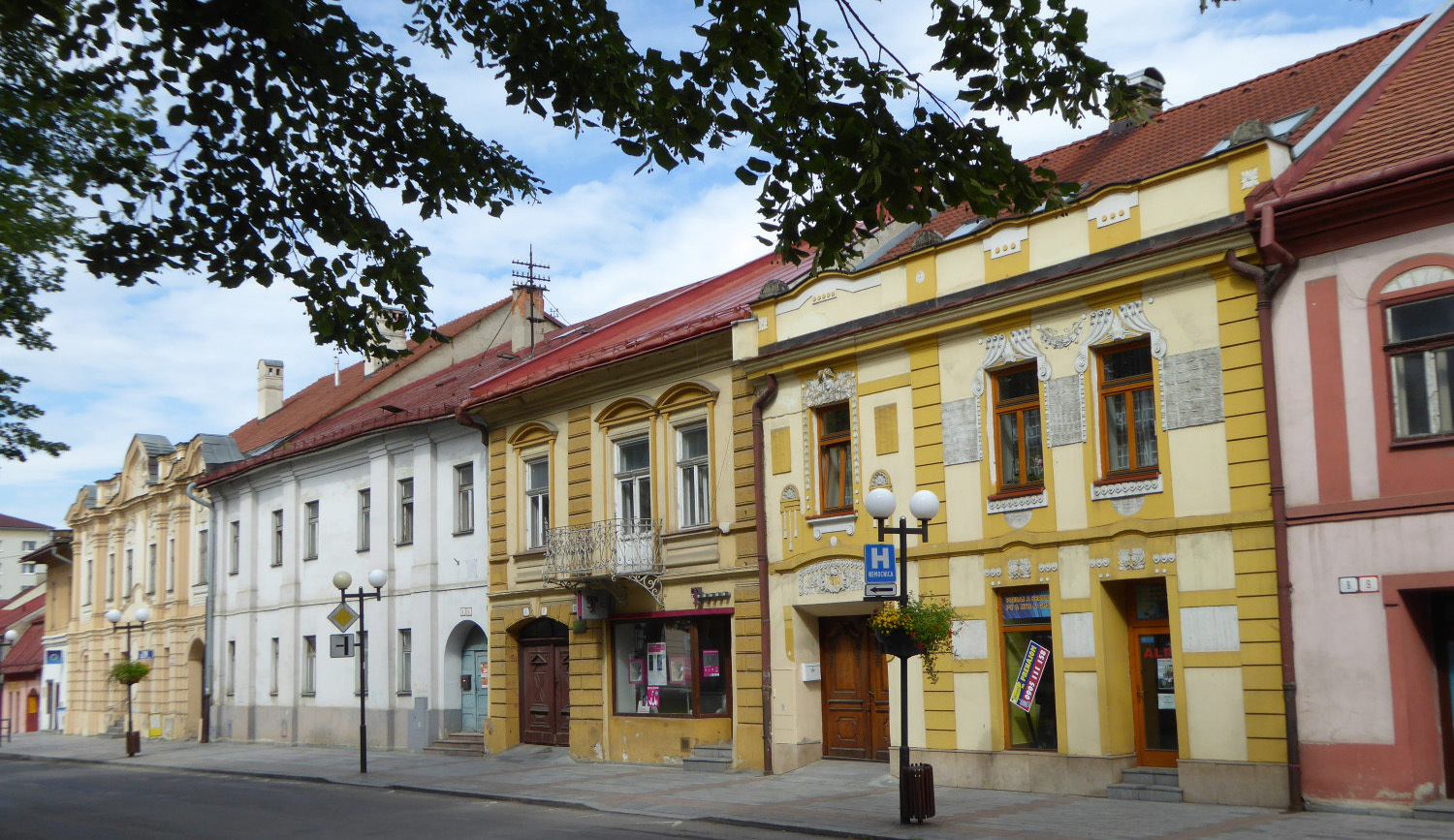 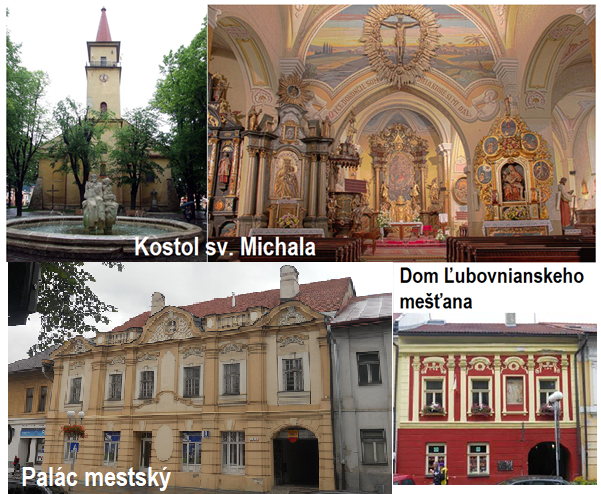 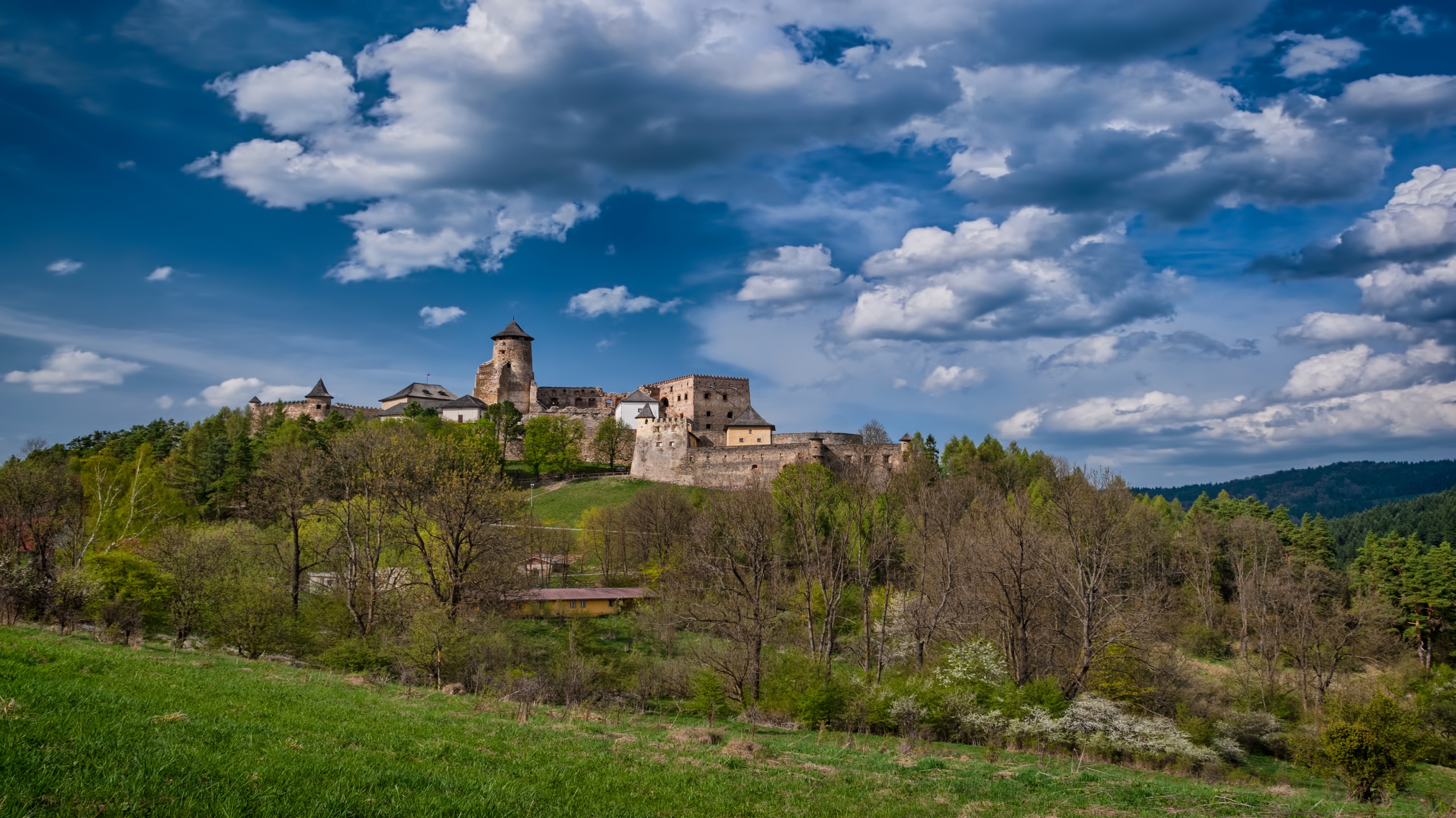 Ľubovniansky hrad
https://www.youtube.com/watch?v=QHbnrisBvto
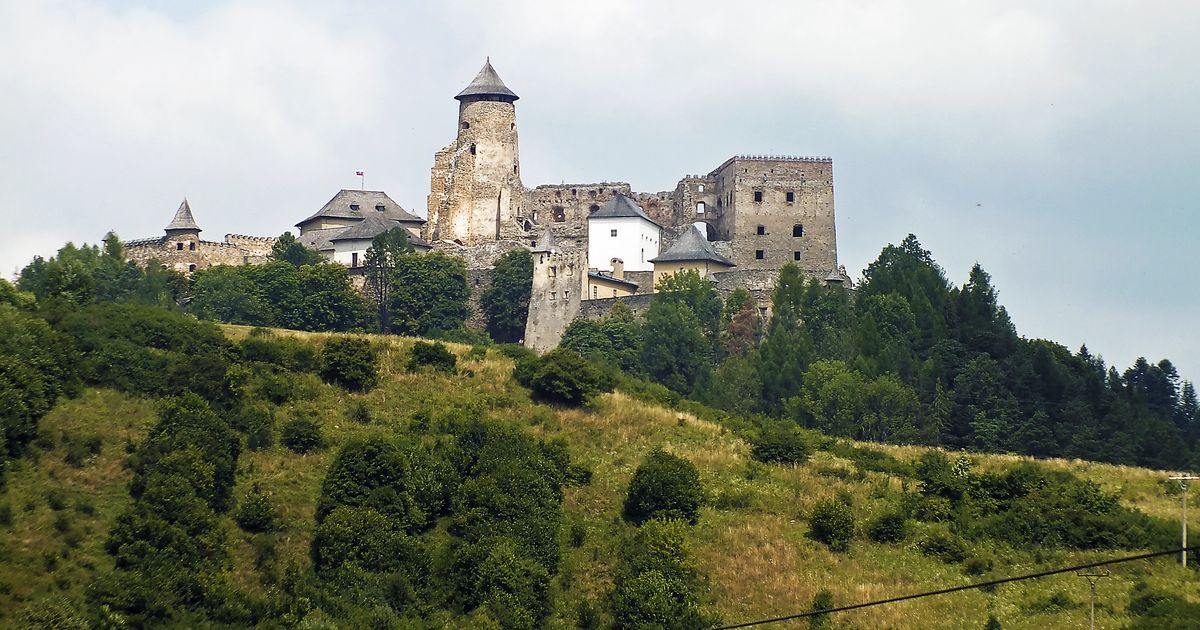 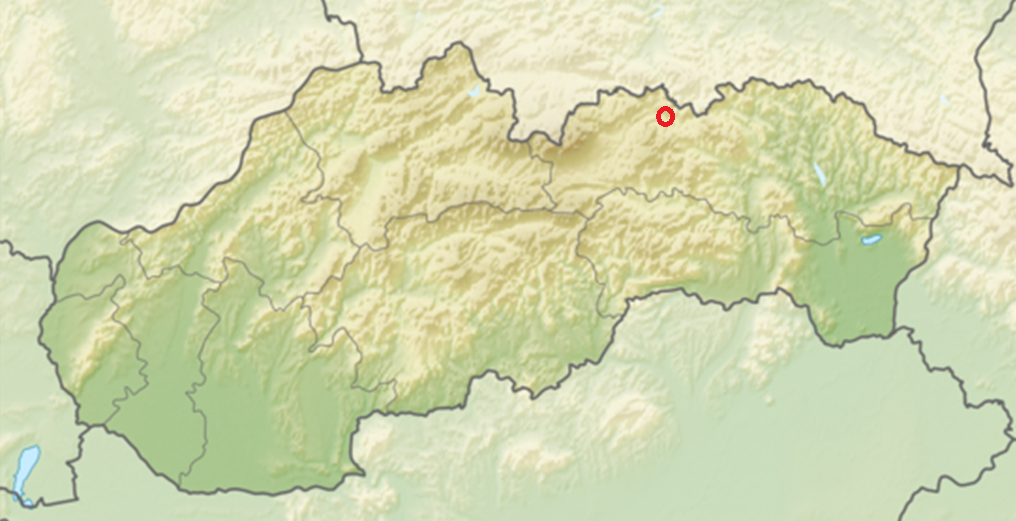 a skanzen
Ľubovniansky hrad
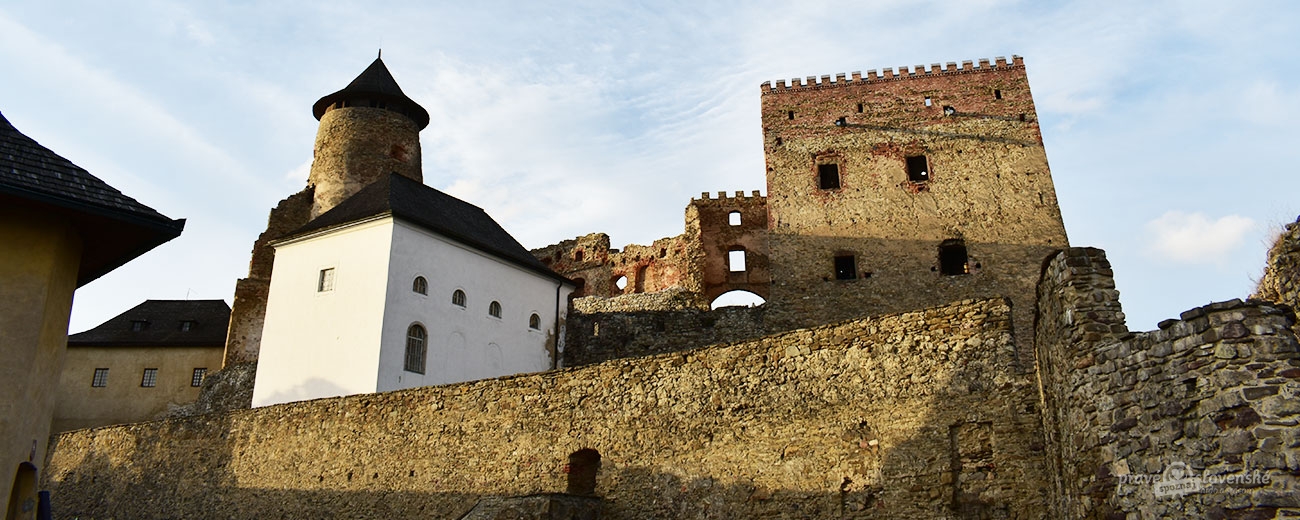 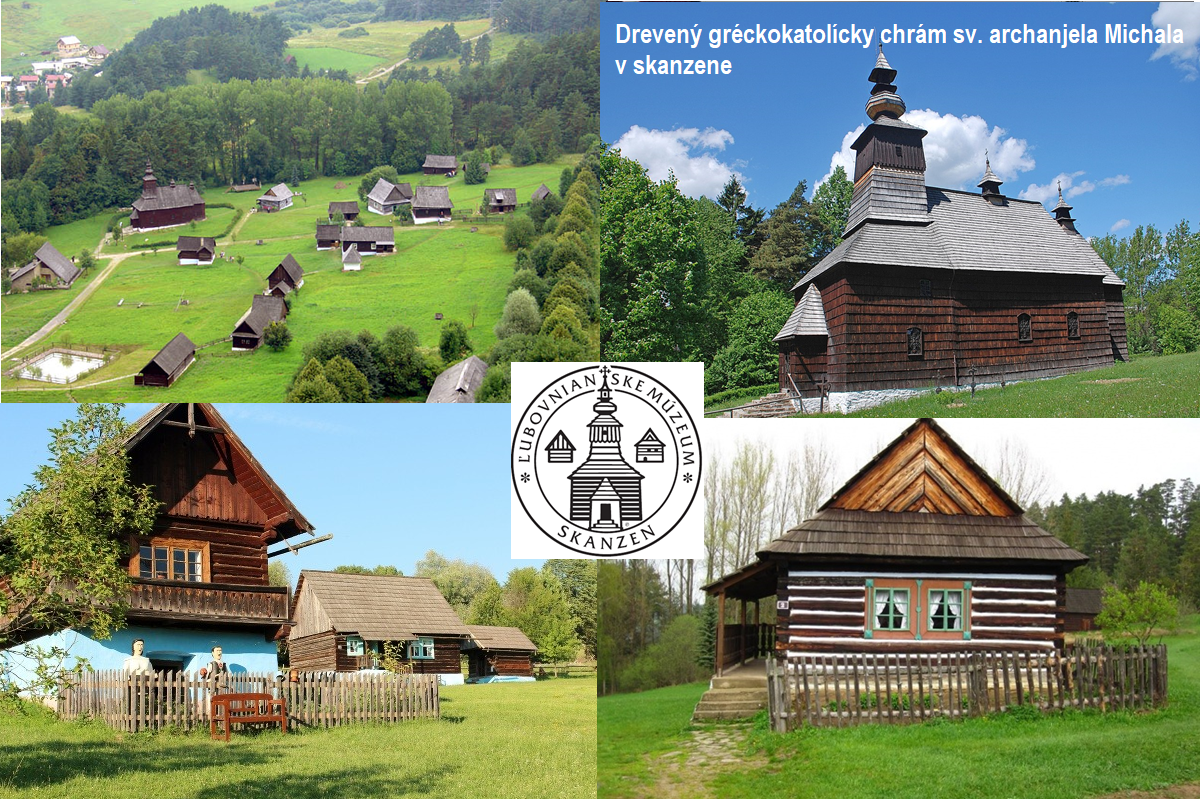 Hrad - pevnosť strážiaca hranicu uhorského kráľovstva, expozície sú venované histórii hradu, cechom, remeslám,
skanzen - sprístupňuje ľudovú architektúru a spôsob života Spiša a Šariša
https://www.youtube.com/watch?v=9advOQ5E3jA
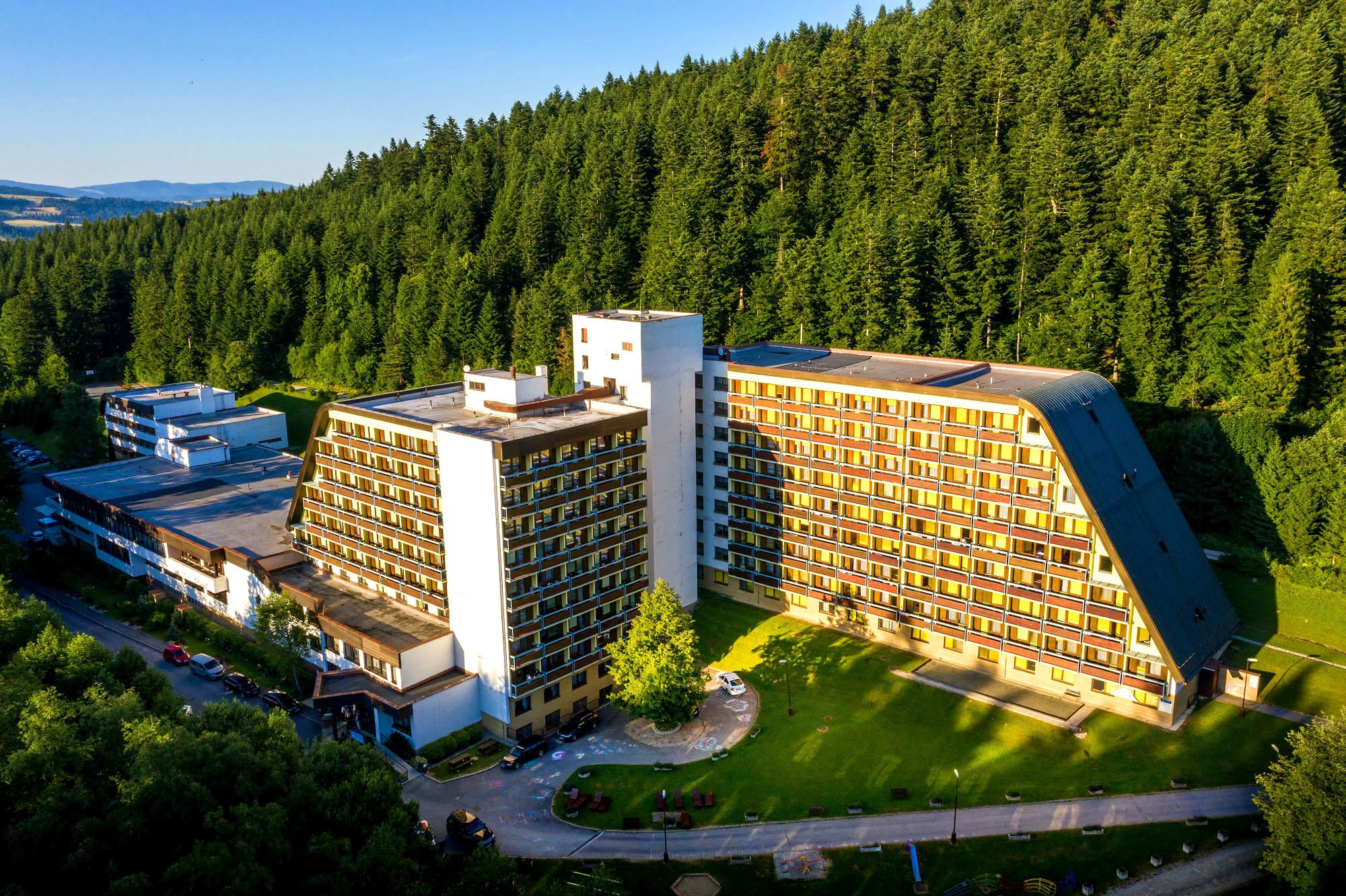 Ľubovnianske kúpele
náučný chodník popri 5 minerálnych prameňoch
 Prameň Andrej má liečebné účinky na zažívací trakt
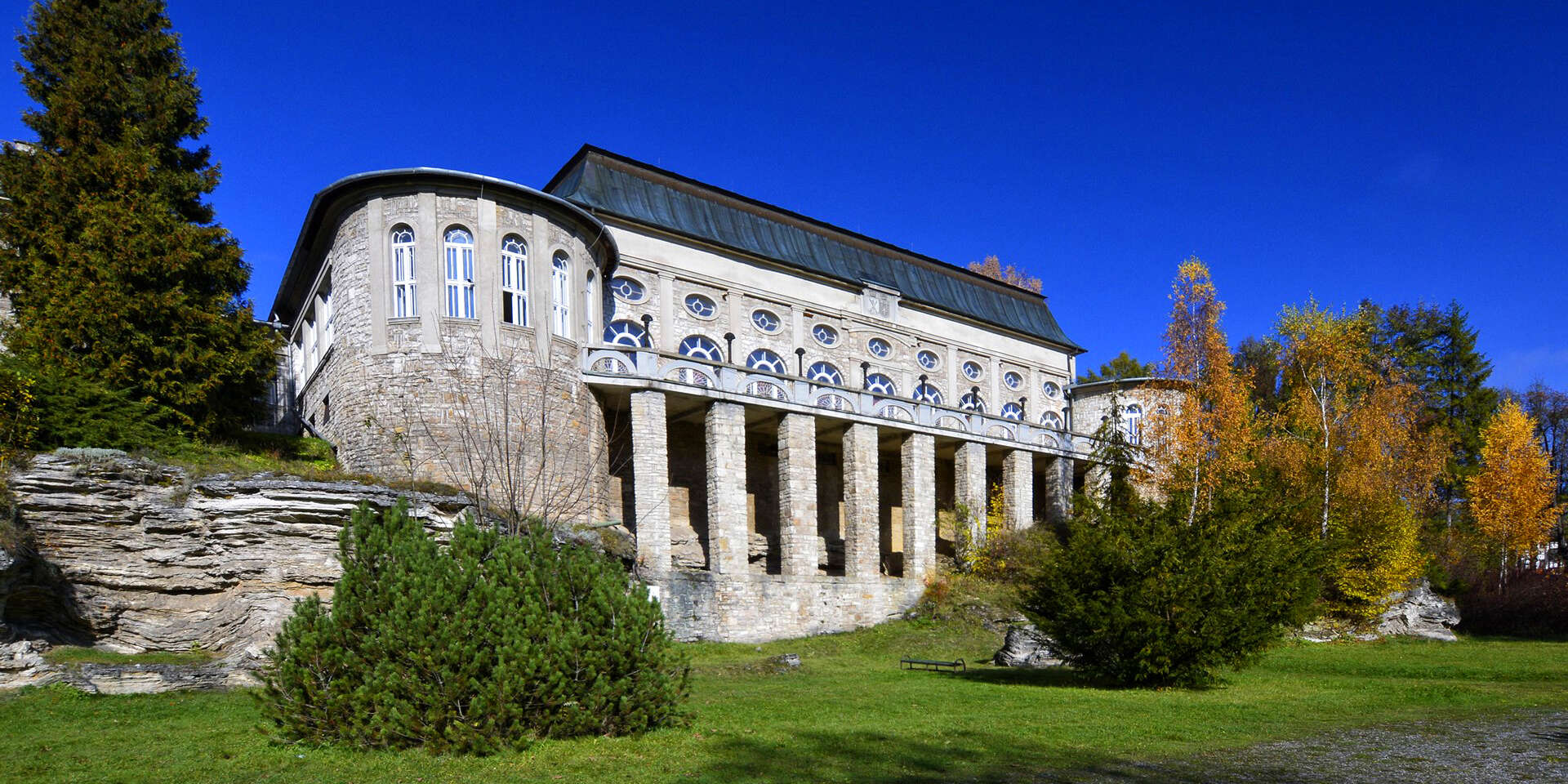 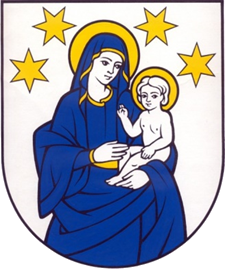 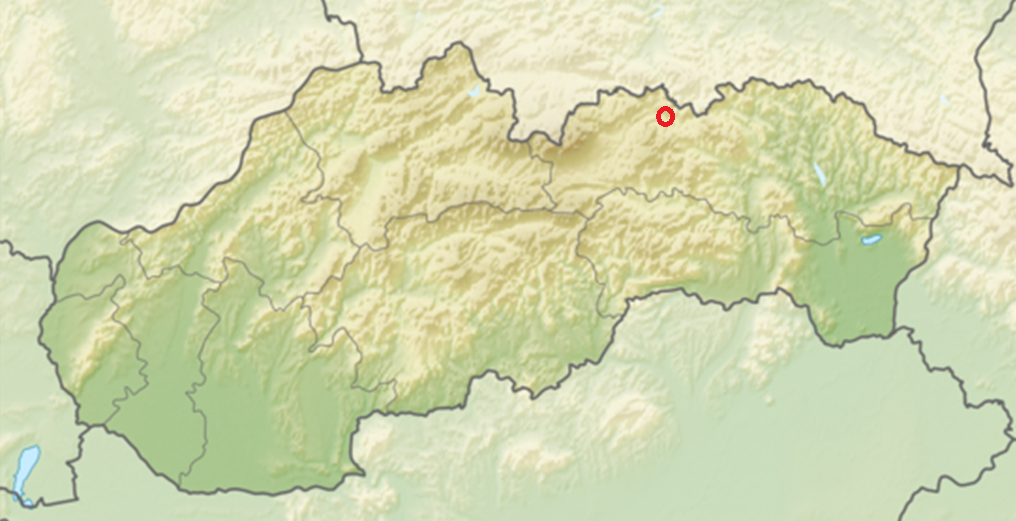 Vyšné Ružbachy
ponúkajú prírodné liečivé minerálne pramene
liečenie srdcovo-cievnych a nervových chorôb
prírodné travertínové jazierko - kráter
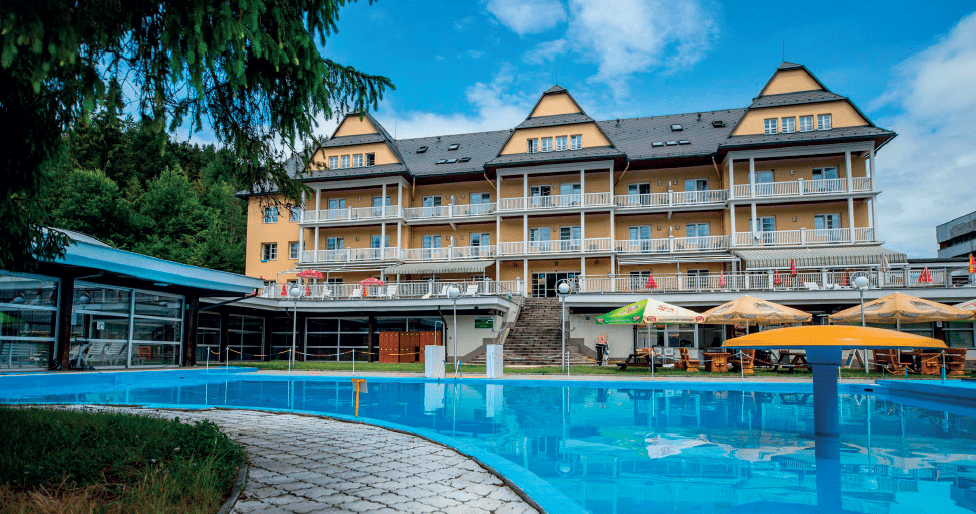 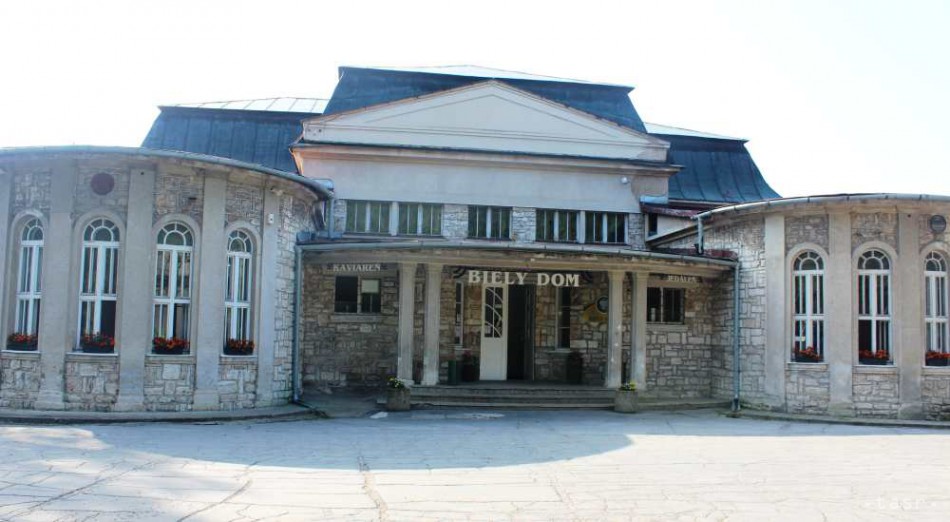 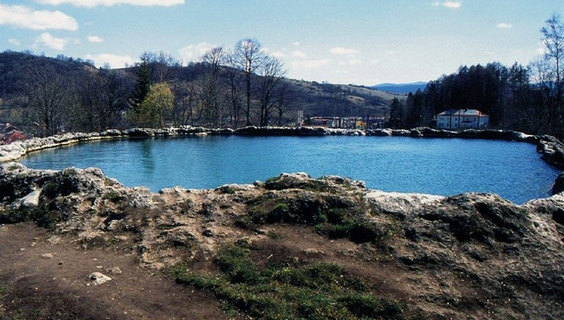 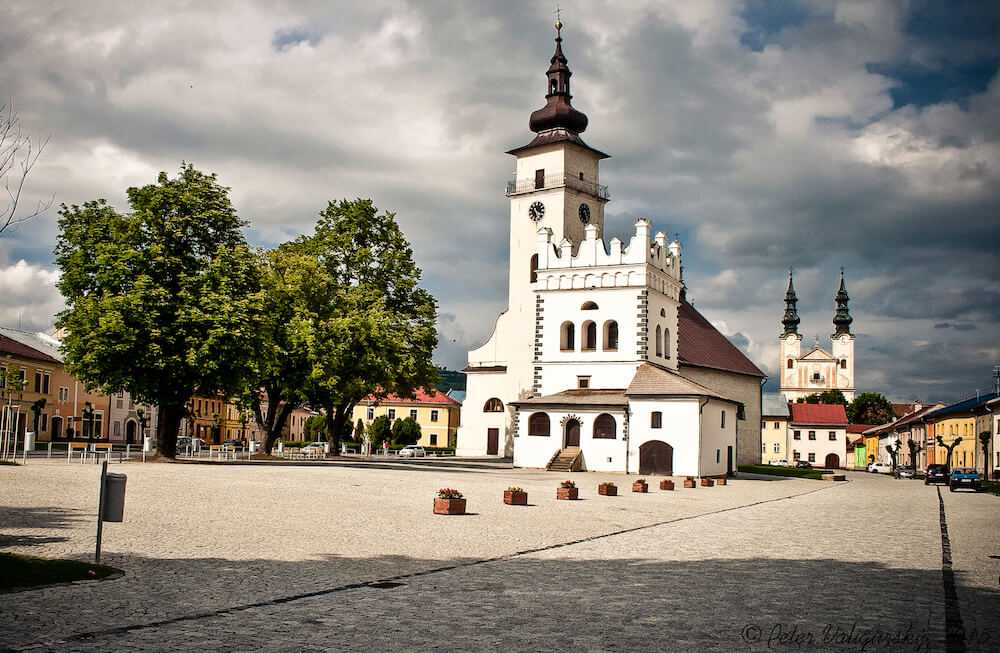 Podolínec
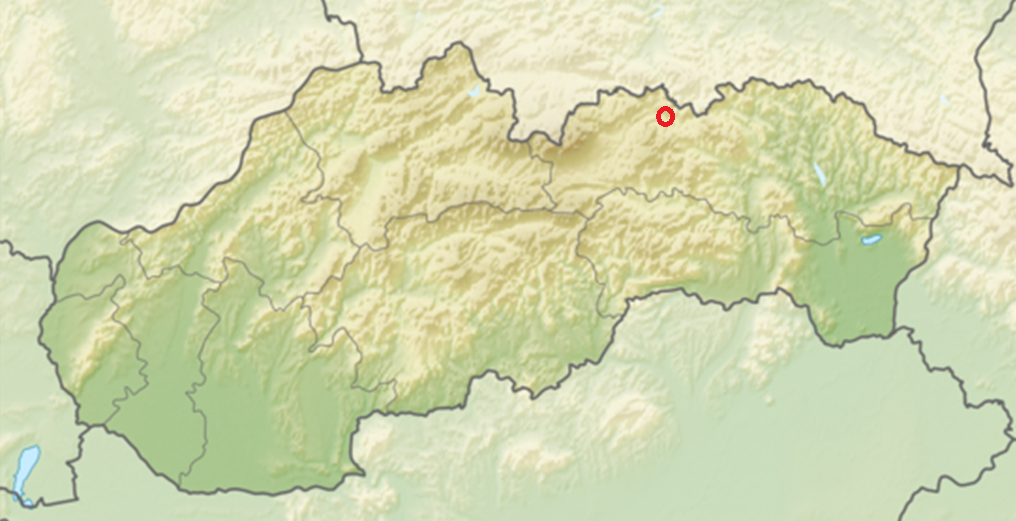 Podolínec
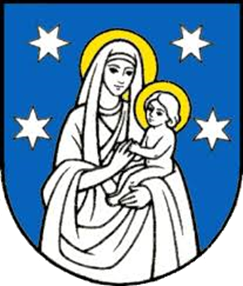 Mestská pamiatková rezervácia
renesančná zvonica na námestí 
kostol Nanebovzatia Panny Márie
mestské hradby, bašty, opevnenie
kláštor piaristov a kostol
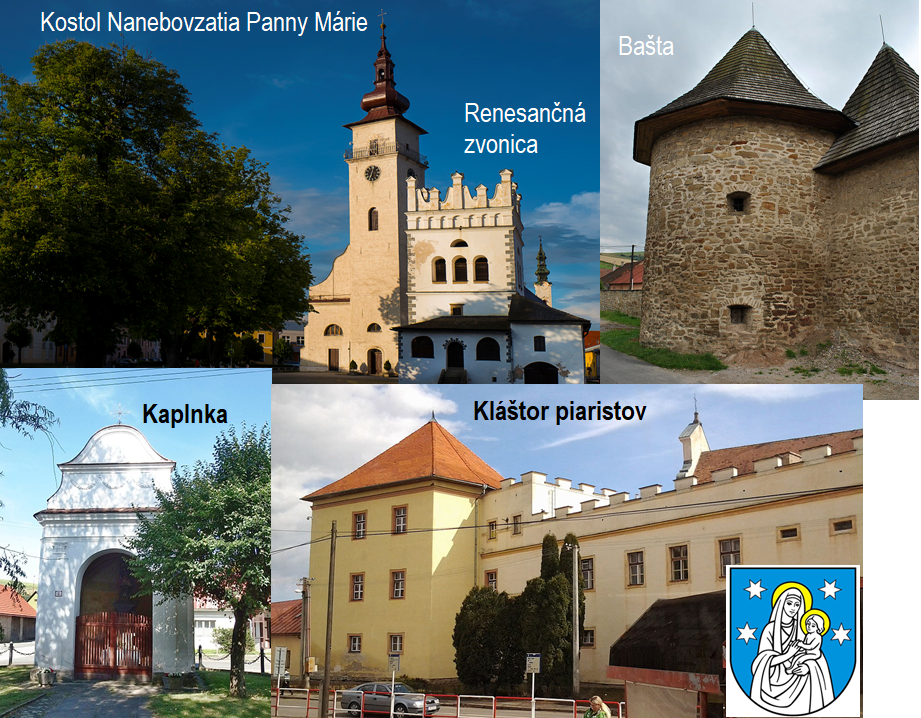 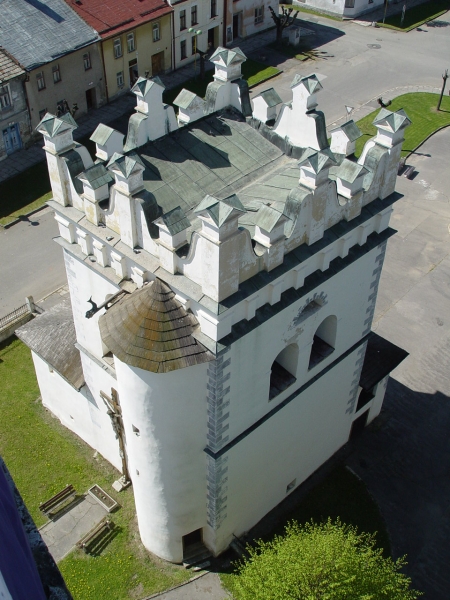 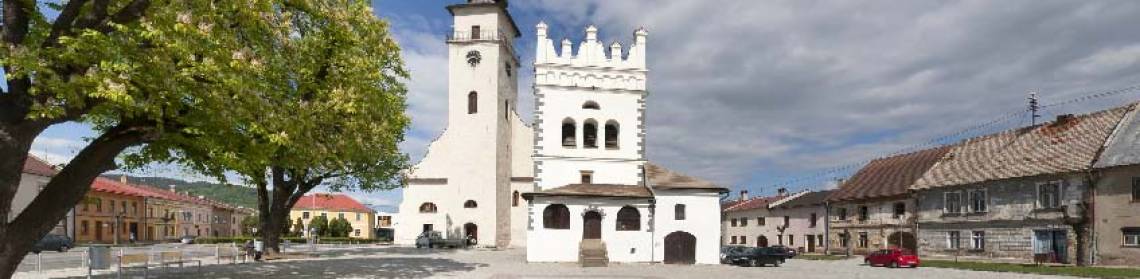 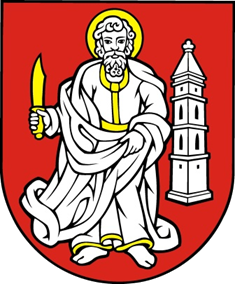 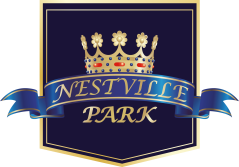 Hniezdne – Nestville park
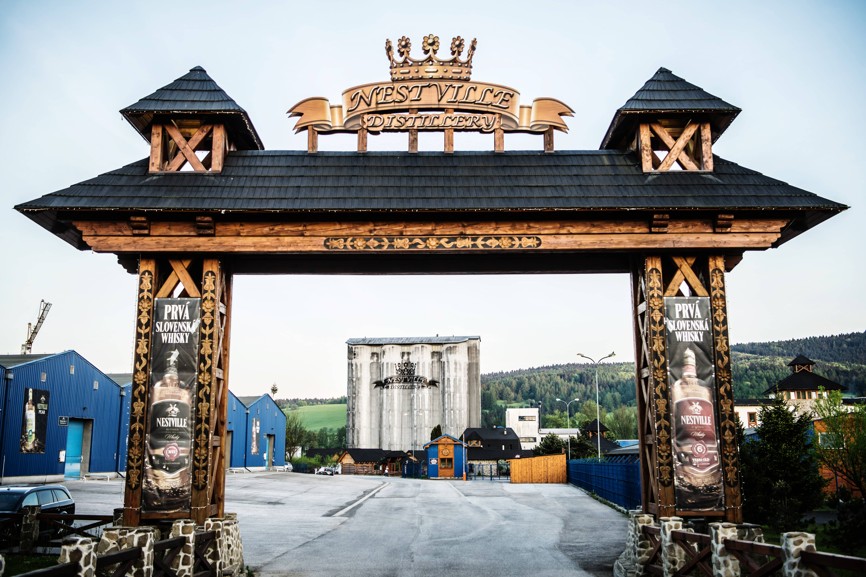 historické remeslá, ktoré súviseli s liehovarníctvom
moderná rafinéria na výrobu liehu
rezbárska sála s vyrezávaným obrazom a skladom zrenia whisky  
výroba čokolády
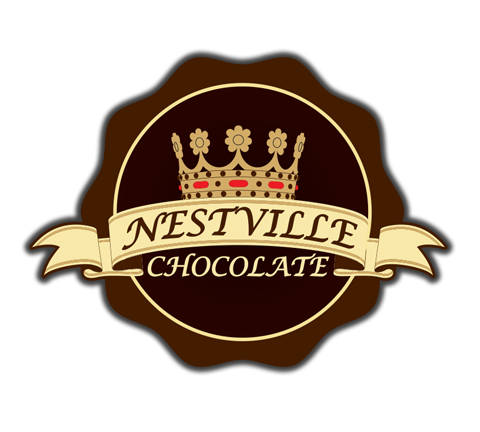 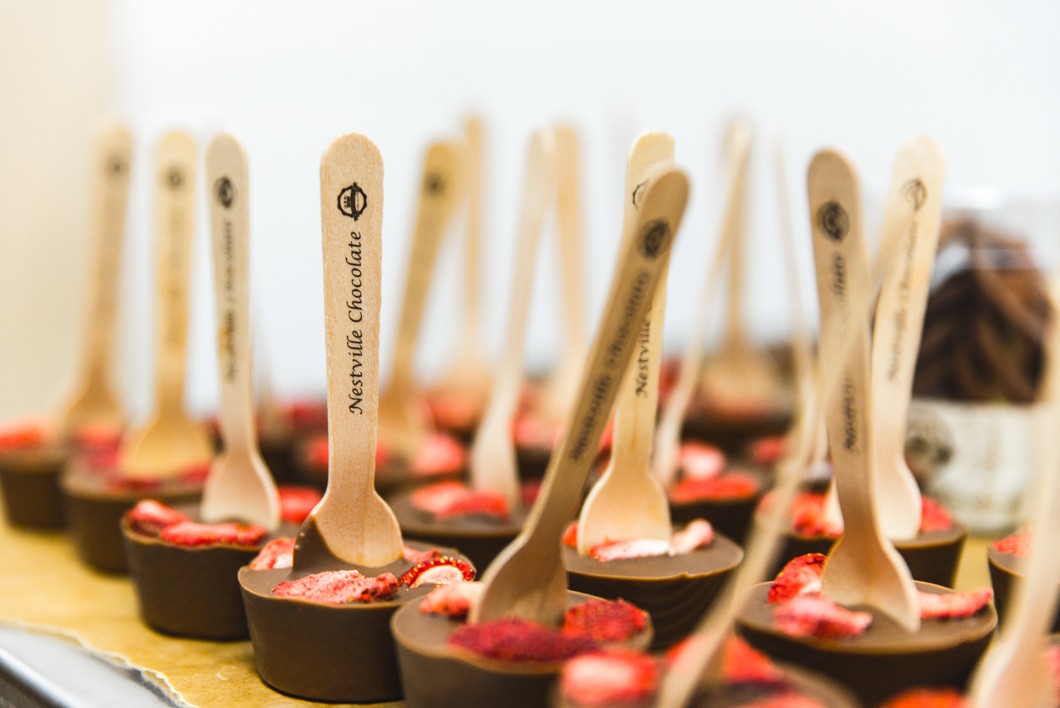 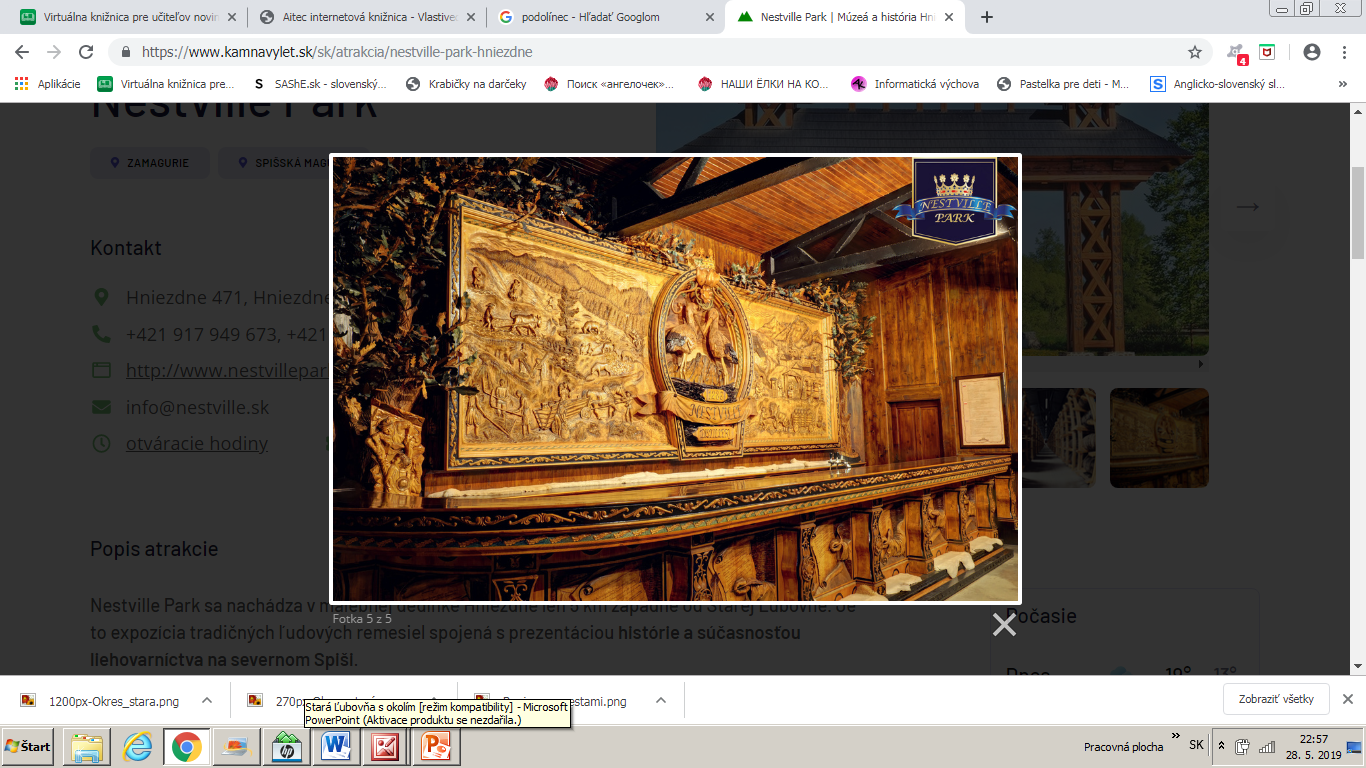 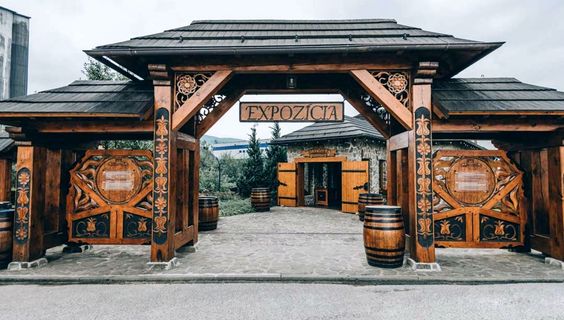 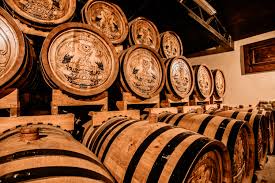 najväčší drevený vyrezávaný obraz v Európe
Zopakuj si
V ktorej časti Slovenska sa nachádza mesto Stará Ľubovňa s okolím?
Aká rieka preteká týmto územím?
Aké pohoria obklopujú Starú Ľubovňu s okolím?



V ktorom meste sa nachádza skanzen?
Ktoré ďalšie významné obce poznáš?
Na severe
Poprad
Levočské vrchy
Ľubovnianska vrchovina
Pieniny
Spišská Magura
Čergov
Stará Ľubovňa
Vyšné Ružbachy
Podolínec
Označ na mape Levočské vrchy
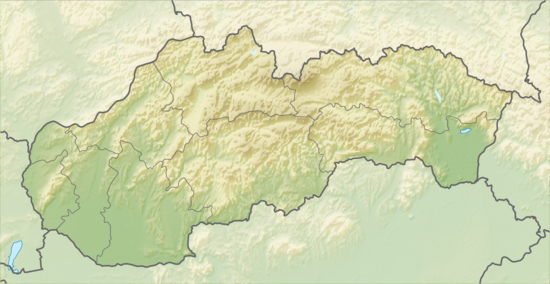 Označ na mape Pieniny
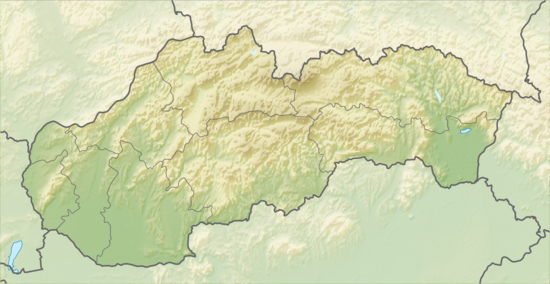 Označ na mape rieku Poprad
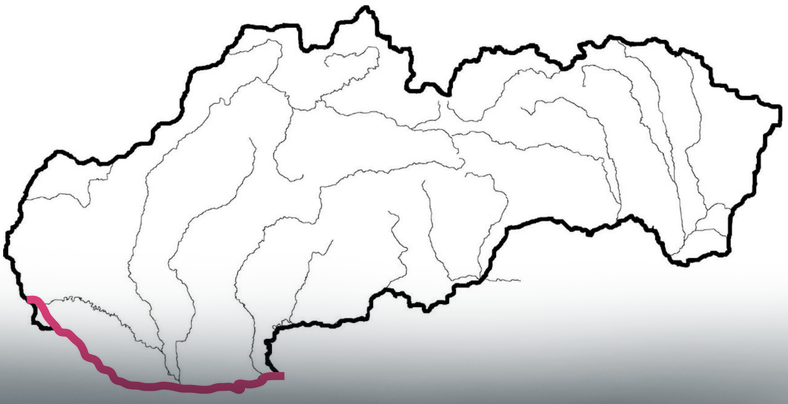 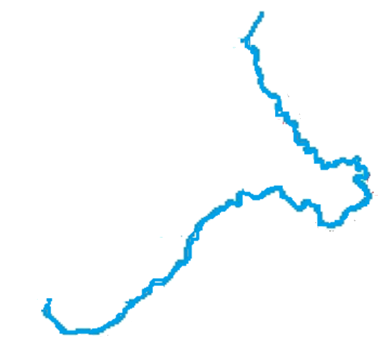 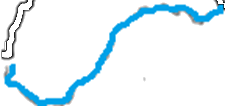 Čo je na obrázku
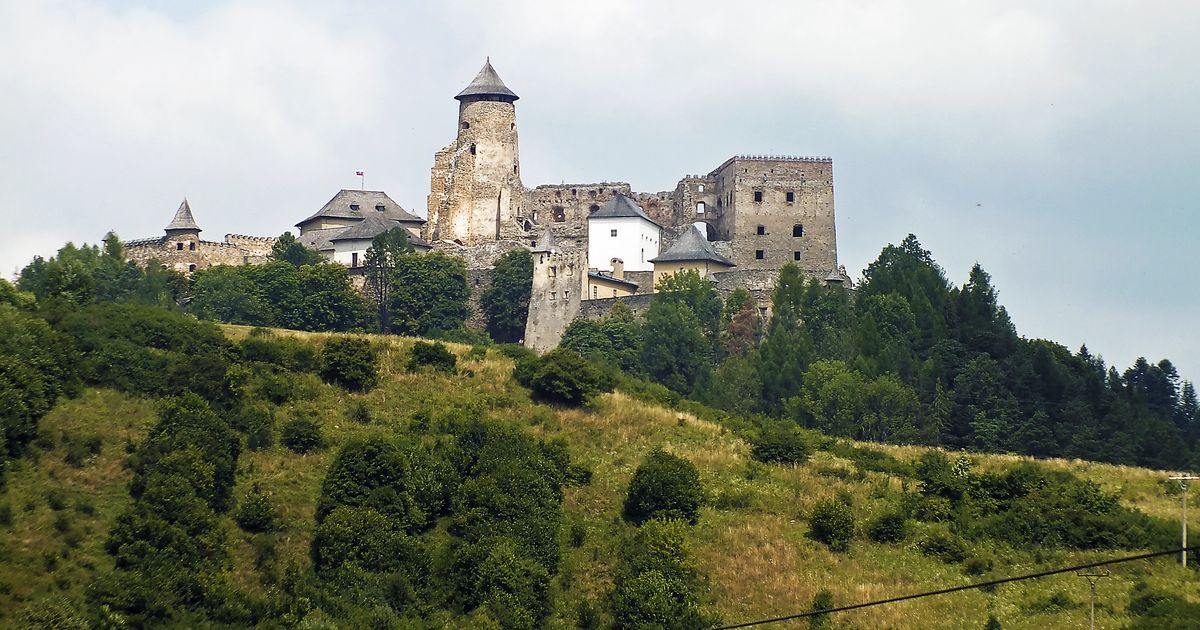 Ľubovniansky hrad
Čo je na obrázku
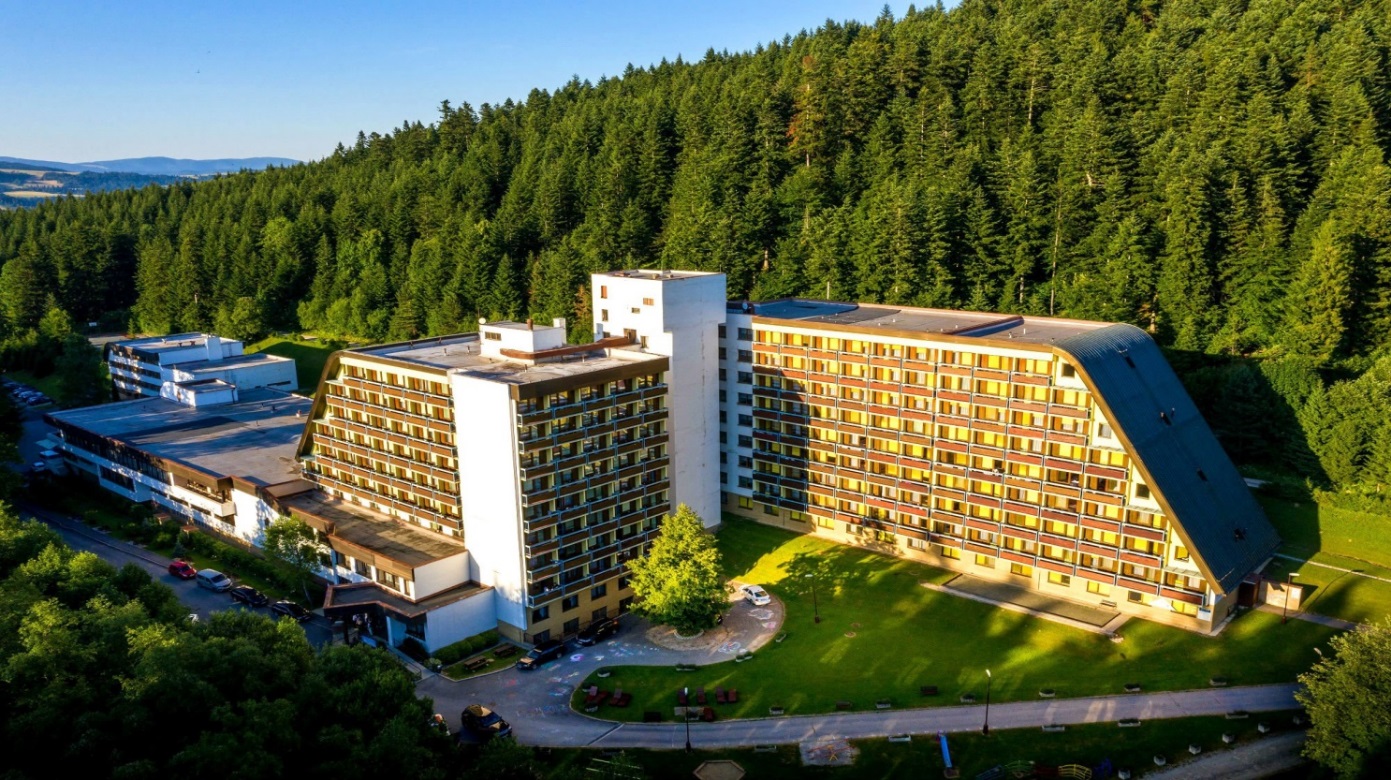 Ľubovnianske kúpele
Čo je na obrázku
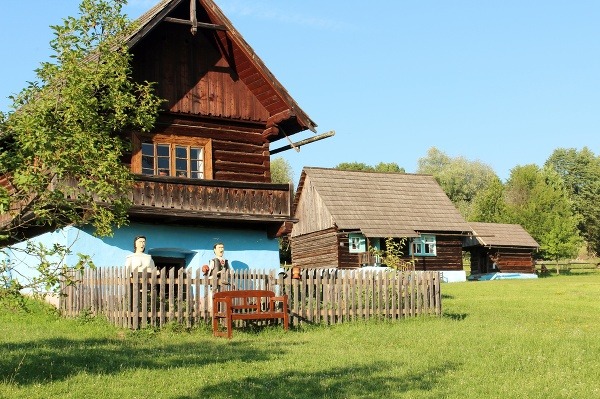 Skanzen, Stará Ľubovňa
Zdroje
Dudášová, Mäsiar, Muchová: Vlastiveda pre štvrtákov
sk.wikipedia.org
obrázky: google
Poznámky do zošita:
Stará  Ľubovňa  s  okolím
poloha: sever Slovenská, súčasťou regiónu Spiš
pohoria:
	- Levočské vrchy,
	- Ľubovnianska vrchovina, 	
	- Čergov, 
	- Spišská Magura,
	- Pieniny,
rieka: Poprad, štátna hranica s Poľskom, (vlieva sa do Baltského mora), 
významné obce:
	- Stará Ľubovňa (historické jadro s meštianskymi domami),
	- Vyšné Ružbachy (kúpele, prírodné travertínové jazierko)
	- Podolínec
zaujímavosti:
	- Ľubovniansky hrad a skanzen
	- Ľubovnianske kúpele
	-,